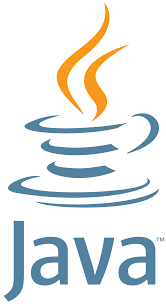 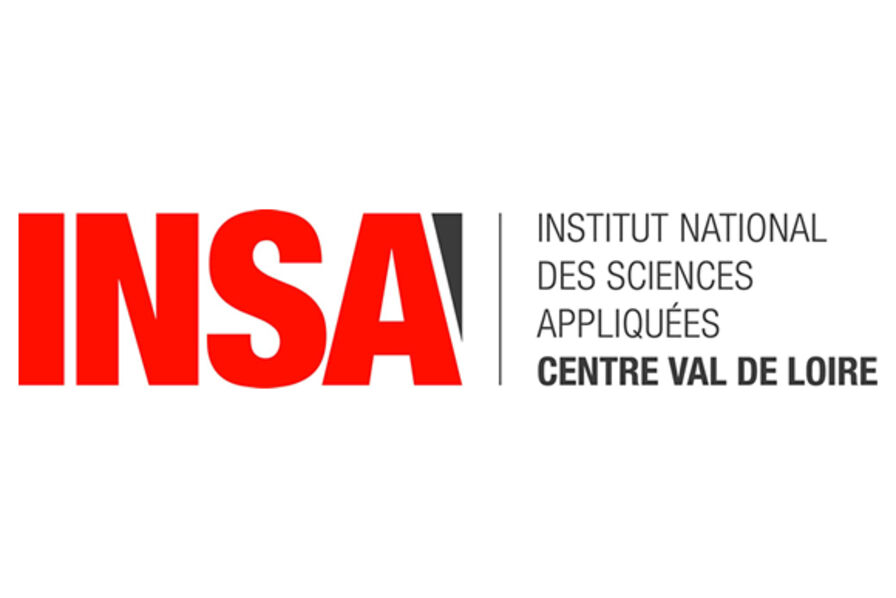 Java
benjamin.nguyen@insa-cvl.fr
d’après J.-M. Doudoux
(Flux) et Fichiers
De java.io à java.nio
But du cours (compétences)
Savoir coder une application complexe en Java (avec des tests unitaires)
Savoir débugger une application complexe en Java
Savoir gérer les fichiers en Java
Savoir gérer la persistence en Java avec la sérialisation
Savoir utiliser les threads en Java
Savoir créer une interface graphique simple en Java (approche modèle MVC)
Si le temps le permet … 
Connaître les bibliothèques cryptographiques en Java
Comprendre et avoir utilisé le mécanisme d’introspection en Java
Savoir gérer la persistence en Java avec une base de données
java.io
depuis java 1.1 (1997)
Les fichiers : File
Définis dans la bibliothèque java.io
Petits tests introductifs
Ces méthodes permettent de naviguer dans la hiérarchie, obtenir des informations au sujet des fichiers ou répertoires, et effectuer les opérations “de base” d’un système d’exploitation.

Exemple d’affichage du contenu d’un répertoire, ou des informations d’un fichier : MainFichiers
Quelques exemple de classes :
FileReader
BufferedInputStream
RandomAccessFile

Pourquoi tant de classes ?
A quoi servent-elles ?
Comment choisir la bonne classe ?
Caractéristiques
Choisir le sens du flux (entrée ou sortie)
Choisir le type d’entrée ou de sortie
Choisir un traitement à effectuer sur le flux (filtre)
Des flux et des fichiers
Les programmes doivent gérer des entrées et des sorties, en particulier : Fichiers (mais aussi sockets réseau, clavier, écran, etc)
2 grands types de flux
Entrée 
Sortie 
2 grands types de données
traitement d’octets (binaire)
traitement de caractères

On s’intéresse dans ce cours à des entrées et sorties de fichiers uniquement.
SUFFIXE DE LA CLASSE
Ces (nombreuses) classes sont présentes dans la bibliothèque java.io
Préfixe de la classe :
Pour les flux : contient la source ou la destination, selon le sens du flux : e.g. FileReader
Préfixe de la classe :
Pour les filtres : contient le type d’opération effectué
Exemples de classes
Flux de caractères
Gestion de l’encodage ? Par défaut sur 16 bits (de 0 à 65535)
le char en java utilise un codage de longueur variable sur 16 bits
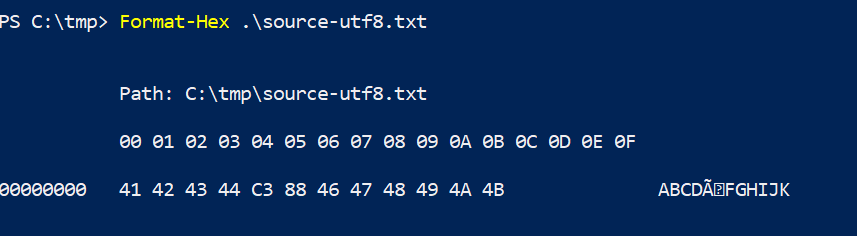 Le fichier source-utf8.txt qu’on va utiliser
Exemple de lecture de fichier (MainExample)
Approche caractère TestFileReader
Approche binaire TestFileInputStream

Utilisation de la méthode read() qui retourne -1 lorsqu’on est arrivé à la fin du fichier.
Autres méthodes de la classe Reader
Note : la création d’un objet Reader ouvre le flux (et lance une exception en cas de problème)
Méthodes de la classe Writer
Note : la création d’un objet Writer ouvre le flux (et lance une exception en cas de problème)
Exemple d’écriture de fichier
Classes : TestFileWriter et TestPrintWriter
Utilisation de classes BufferedReader et BufferedWriter
Intérêt 
en lecture : possibilité de “lire à l’avance” (sur le disque) dans un buffer de taille contrôlable (RAM) qui permet d’améliorer la vitesse de lecture. Note : de base le Reader utilise un buffer de 8K.
en écriture : utilisation d’un buffer (mémoire) pour écriture (disque) uniquement lorsqu’on le demande (flush ou close) cf cours de MIBD
En “surcouche” sur un Reader déjà existant (pas forcément sur un fichier).
BufferedReader et BufferedWriter
Ne rajoute que peu de méthodes :
Flux binaires (octets) : InputStream
Flux binaires (octets) : OutputStream
Fichiers à accès direct : RandomAccessFile
Accès direct à un enregistrement du fichier via la méthode seek()
Idéalement : tous les enregistrements ont la même taille
Constructeur : prend un paramètre String qui contien r, w ou rw indiquant le type d’accès autorisé sur le fichier.
java.nio
Conseillé depuis Java 7 (2011)
Intérêts de java.nio
Simplification de la gestion d’un système de fichiers
Lecture et écriture asynchrones (performances)
CARACTERISTIQUES

Séparation des responsabilités : un chemin (Path) représente un élément du système de fichiers (FileSystem) stocké dans un système de stockage (FileStorage) et est manipulé en utilisant la classe Files
Gestion de toutes les erreurs avec des exceptions
Utilisation de fabriques pour créer les différentes instances de l'API et de la rendre extensible
Quelques ajouts pratiques
le support des liens physiques et symboliques s'ils sont pris en charge par le système de fichiers
la gestion des attributs sur les fichiers des systèmes Dos et POSIX (Portable Operating System)
Le support de notifications en cas de changement dans le contenu d'un répertoire (ajout, suppression, modification d'un fichier du répertoire) en utilisant l'API WatchService
le support du parcours d'un répertoire avec la possibilité de filtrer les fichiers obtenus
l'utilisation de channels asynchrones avec lesquels les opérations de lecture/écriture sont réalisées en utilisant un pool de threads
l'ajout de fonctionnalités de base comme la copie ou le déplacement de fichiers
l'utilisation de fabriques pour permettre à l'API d'être extensible : il est par exemple possible de créer sa propre implémentation d'un système de fichiers. Une implémentation permettant de gérer les fichiers zip est d'ailleurs fournie en standard.
Principales classes/interfaces
Path : encapsule un chemin dans le système de fichiers
Files : contient des méthodes statiques pour manipuler les éléments du système de fichiers
FileSystemProvider : service provider qui interagit avec le système de fichiers sous-jacent
FileSystem : encapsule un système de fichiers
FileSystems : fabrique qui permet de créer une instance de FileSystem
Path
Peut être : 
Un fichier
Un répertoire
Un lien symbolique : permet de faire référence à un fichier ou un autre répertoire
Un sous-chemin (chemin absolu ou chemin relatif calculé par rapport au chemin courant)
Obtenu via : 
la méthode getPath() d'une instance de type FileSystem
la méthode Paths.get() qui invoque la méthode FileSystems.getDefault().getPath()
la méthode toPath() sur un objet de type java.io.File
On ne vérifie pas qu’il existe sur le système de fichiers ! (Files va faire ça)
Path
Fichier ExemplePath.java
Path
Path : comparaison de chemins
Recherche de fichiers : le GLOB (global command)
Expression régulière simple
Files
Files : création de fichiers (y compris temporaires)
Files : copie, déplacement etc
avec les méthodes 
copy
move
delete
probeContentType : donne le type de fichier
Files : copie de fichier
Ecriture et lecture dans des fichiers
Les options d’ouverture indiquent si on est en READ, WRITE, etc !
Options d’ouverture du fichier
Lectures et écriture
Méthodes de lecture chaîne de caractères: 

Files.readString(Path p)
Files.readAllLines(Path p)

Files.readAllBytes(Path p) pour un fichier binaire
Voir ExempleFichierNIO
Fichier RandomAccess : classe SeekableByteChannel
ExampleSeekableByteChannel
Et on n’a pas discuté du côté asynchrone ! (voir plus tard)